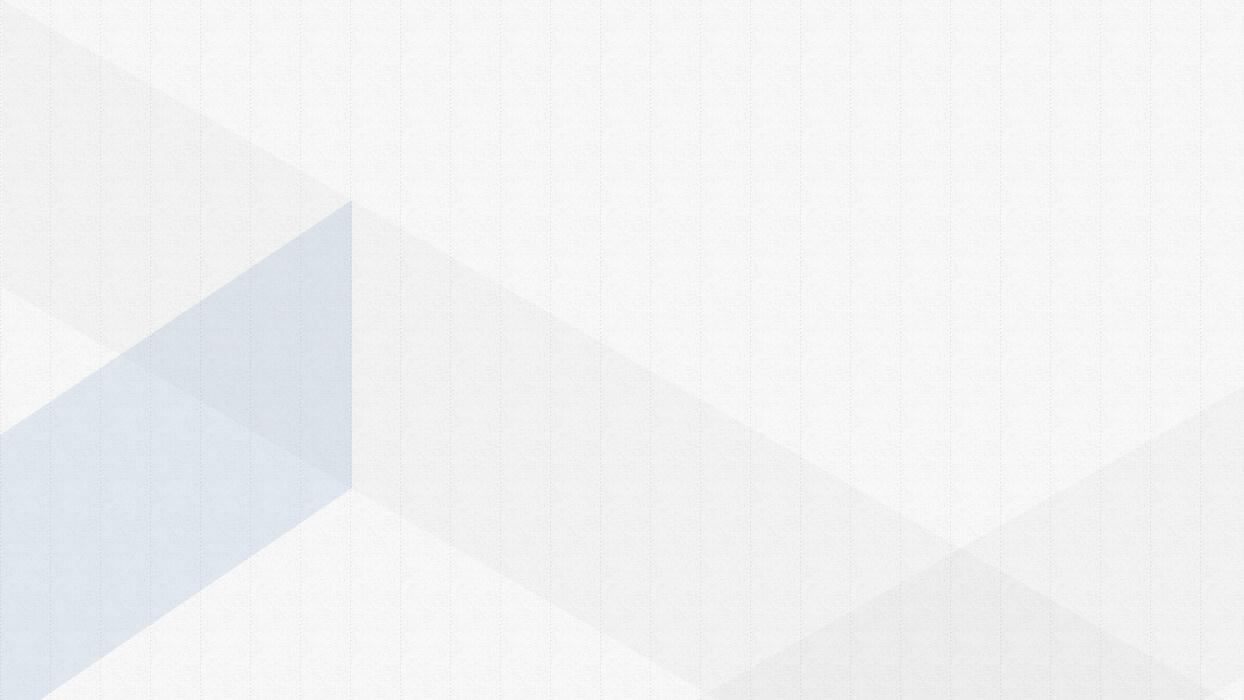 2020
SIMPLE AND VERSATILE PPT TEMPLATE
This section is displayed as a text typography placeholder (theme font is recommended) This section is displayed as a text layout placeholder (theme font is recommended)
https://www.freeppt7.com.
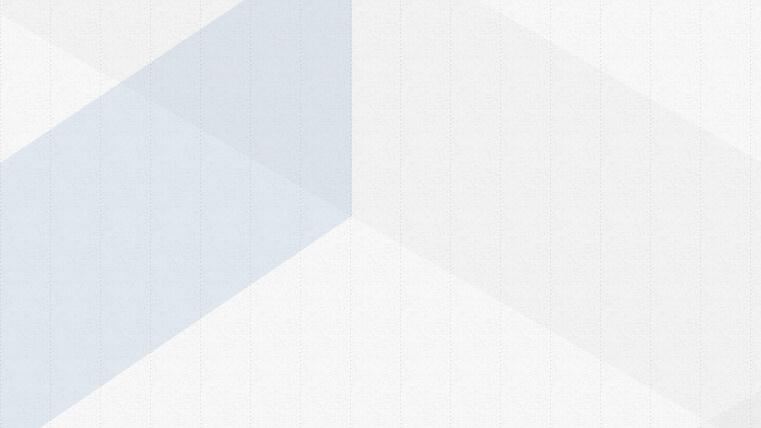 CONTENTS
The course of development.
Introduction to the team.
Corporate culture.
Introduction to the company.
Text or Copy Your text and paste it here.
Text or Copy Your text and paste it here.
Text or Copy Your text and paste it here.
Text or Copy Your text and paste it here.
1
2
3
4
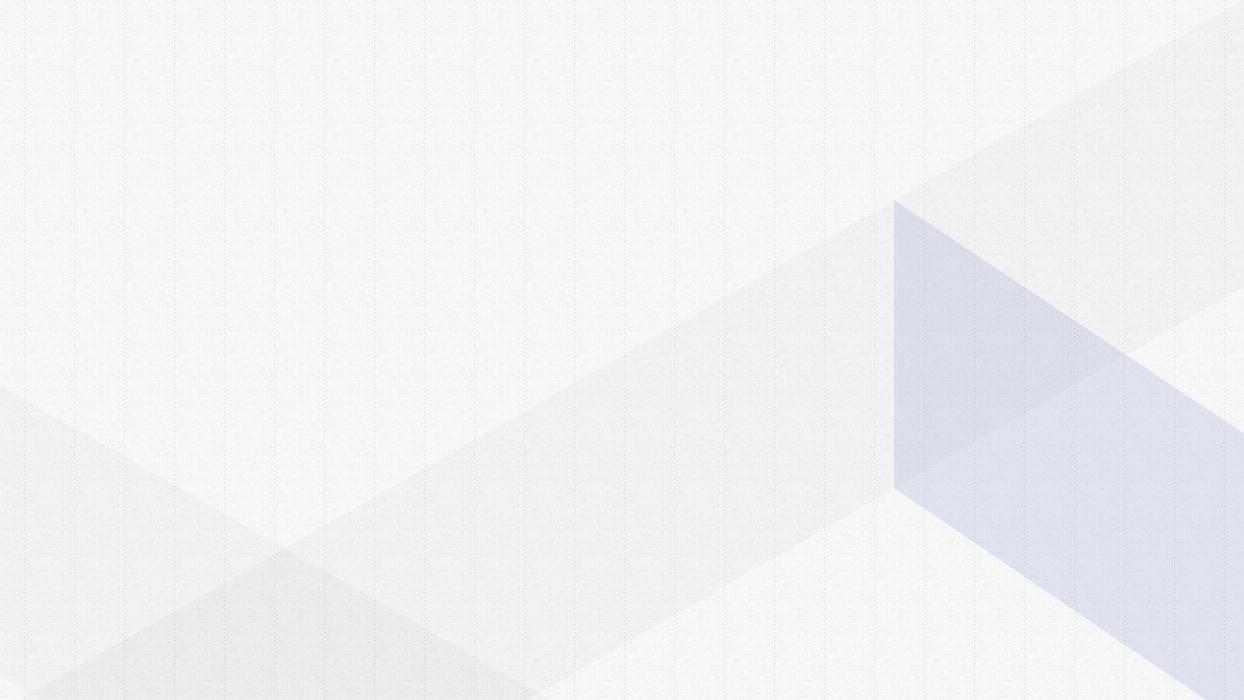 1
Introduction to the company.
PART 01
输入内容输入内容输入内容输入内容输入内容输入内容。
Click to add title text.
Enter the relevant title.
Enter a simple text overview Here enter a simple text overview here.
Enter the relevant title.
Enter a simple text overview Here enter a simple text overview here.
Click to add title text.
Your content is played here, or by copying your text, select Paste in this box and choose to keep only the text.
Click to enter the title.
Add to.
Content.
Your content is played here, or by copying your text, select Paste in this box and choose to keep only the text.
Click to enter the title.
Your content is played here, or by copying your text, select Paste in this box and choose to keep only the text.
Click to enter the title.
Click to add title text.
Write in detail.......Click to enter the specific text of this column.
Write in detail.......Click to enter the specific text of this column.
Write in detail.......Click to enter the specific text of this column.
Click to enter the title.
Click to enter the title.
Click to enter the title.
Click to enter the title.
Click to enter the title.
Write in detail.......Click to enter the specific text of this column.
Write in detail.......Click to enter the specific text of this column.
Click to add title text.
17%
32%
13%
Please enter the text you want.
Please enter the text you want.
Please enter the text you want.
Please enter the text you want.
Please enter the text you want.
Please enter the text you want.
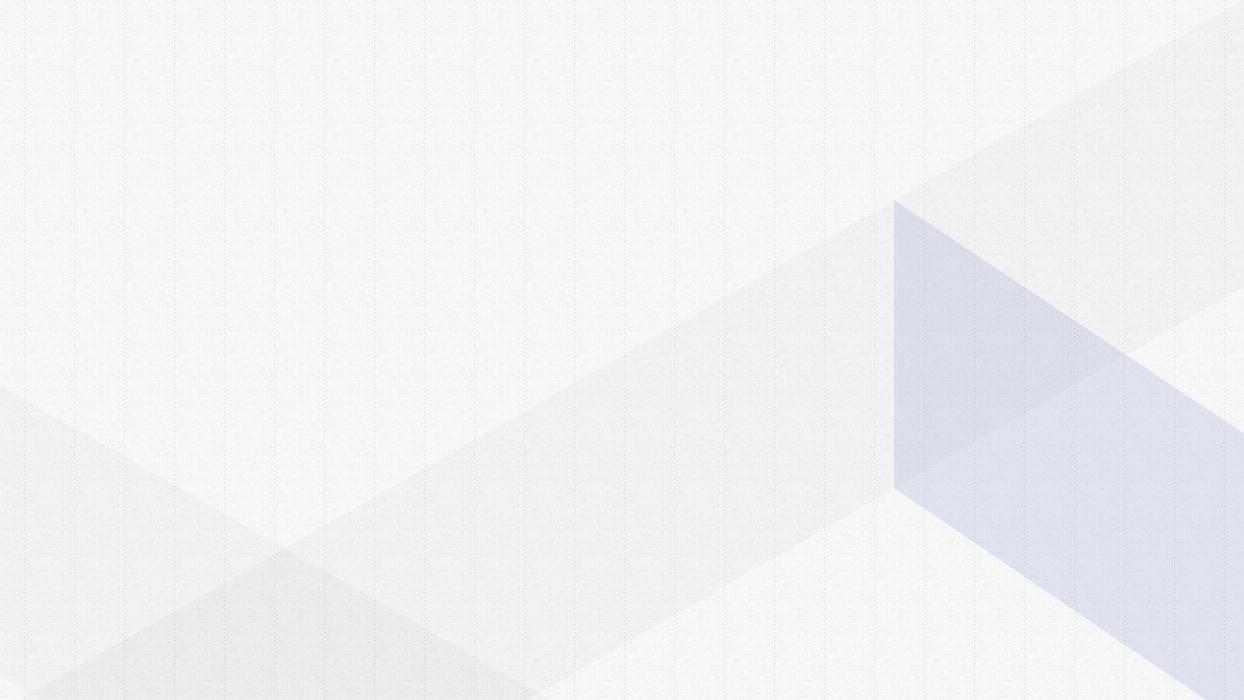 2
The course of development.
PART 02.
输入内容输入内容输入内容输入内容输入内容输入内容。
Click to add title text.
Add a theme
Enter a comprehensive analysis description of the chart above here.
Add a theme.
Enter a comprehensive analysis description of the chart above here.。
Click to add title text.
100。
90。
80。
70。
60。
50。
40。
30。
20。
10。
10。
20。
30。
40。
50。
60。
70。
80。
90。
100。
A.
Enter the text.
Enter the text.
B.
Enter the text.
Text.
C.
Enter the text.
Enter the text.
D.
Enter the text.
Enter the text.
E.
Enter the text.
Enter the text.
F.
Enter the text.
Enter the text.
G.
Enter the text.
Enter the text.
Click to add title text.
Title text.
Click here to add paragraph text.
Title text.
Title text.
Click here to add paragraph text.
Please enter the content Please enter the text please enter the text content please enter the text content.
Title text.
Title text.
Click here to add paragraph text.
Click here to add paragraph text.
Please enter the content Please enter the text please enter the text content please enter the text content.
Click to add title text.
Click to add.
Click to add.
Click to add.
Click to add.
Click to add a title Click to add a title.
Click to add a title Click to add a title.
Click to add a title Click to add a title.
Click to add a title Click to add a title.
Keywords.
Keywords.
Keywords.
Keywords.
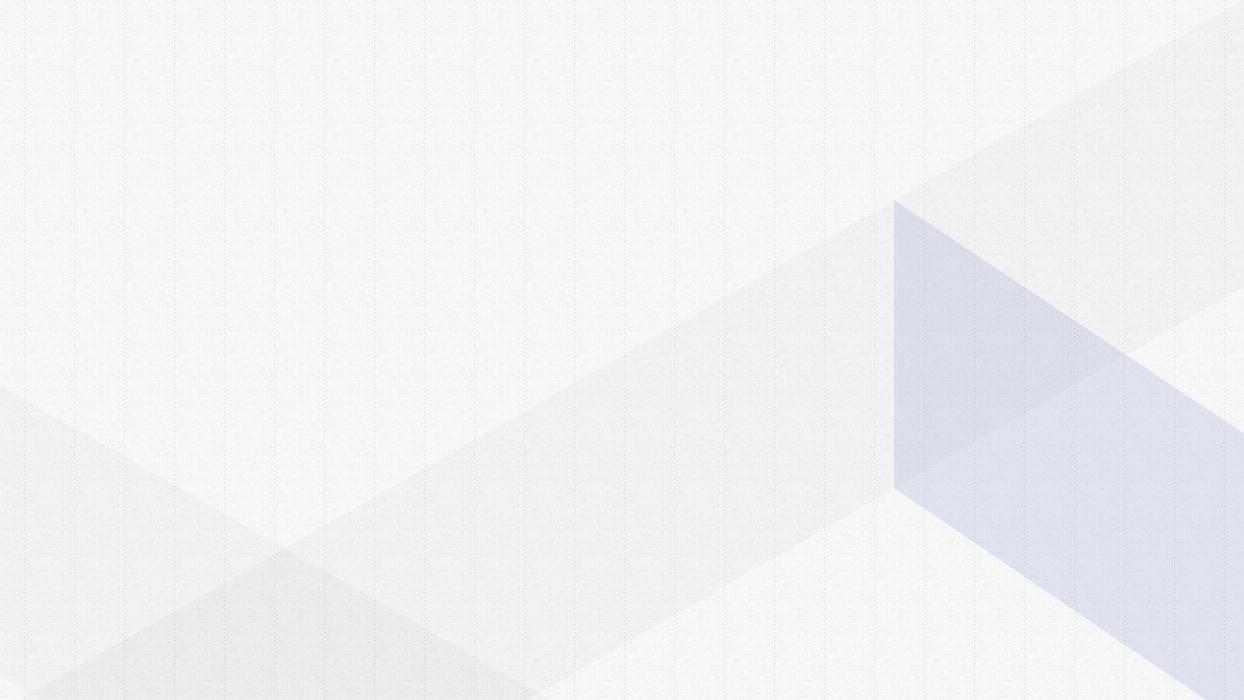 3
Corporate culture.
PART 03
输入内容输入内容输入内容输入内容输入内容输入内容。
Click to add title text.
Add the project name.
02
01
Enter a description of the chart above here.
Enter a description of the chart above here.
Add an item title.
Click to add title text.
Click to add.
Click to add.
Click to add a title Click to add a title Click to add a title click to add a title.
Click to add a title Click to add a title Click to add a title click to add a title.
-15%
15%
Click to add title text.
Click to add.
Click to add.
Click to add.
Click to add.
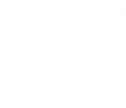 Click to add a title Click to add a title Click to add a title click to add a title.
Click to add a title Click to add a title Click to add a title click to add a title.
Click to add a title Click to add a title Click to add a title click to add a title.
Click to add a title Click to add a title Click to add a title click to add a title.
Click to add title text.
Click to add.
Click to add.
Click to add.
Click to add.
Click to add a title Click to add a title Click to add a title click to add a title.
Click to add a title Click to add a title Click to add a title click to add a title.
Click to add a title Click to add a title Click to add a title click to add a title.
Click to add a title Click to add a title Click to add a title click to add a title.
Click to add title text.
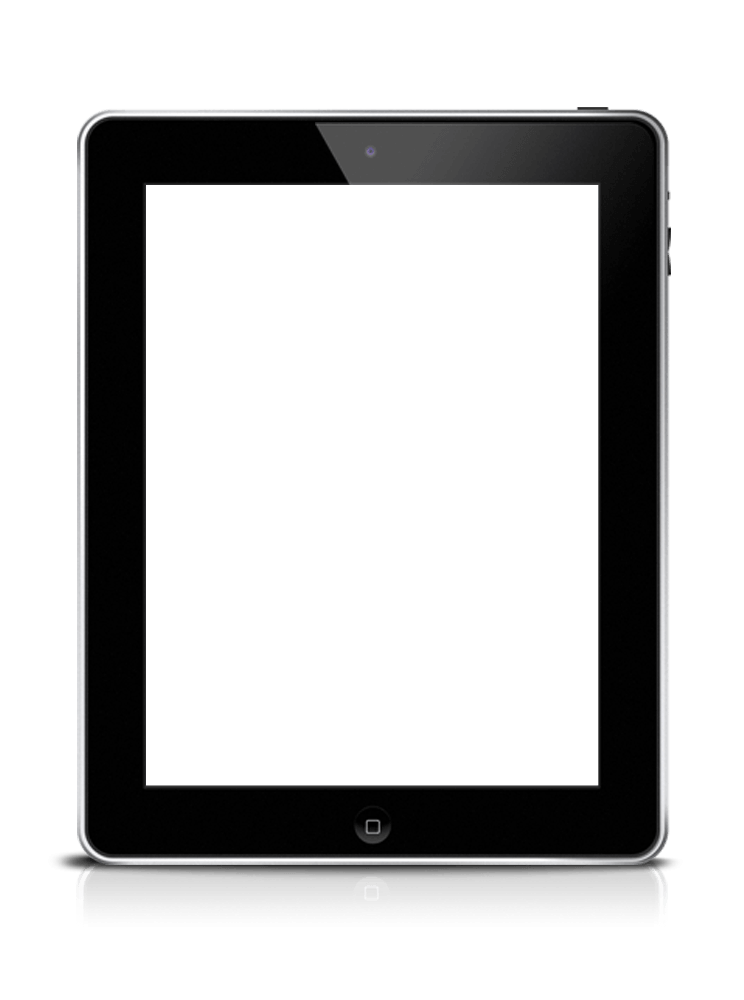 Add your small label here.
Add your description here.
Add your description here.
Add your small label here.
Add your description here.
Add your small label here.
Add a title.
Add a title.
Enter a comprehensive description of this chart here.
Enter a comprehensive description of this chart here.
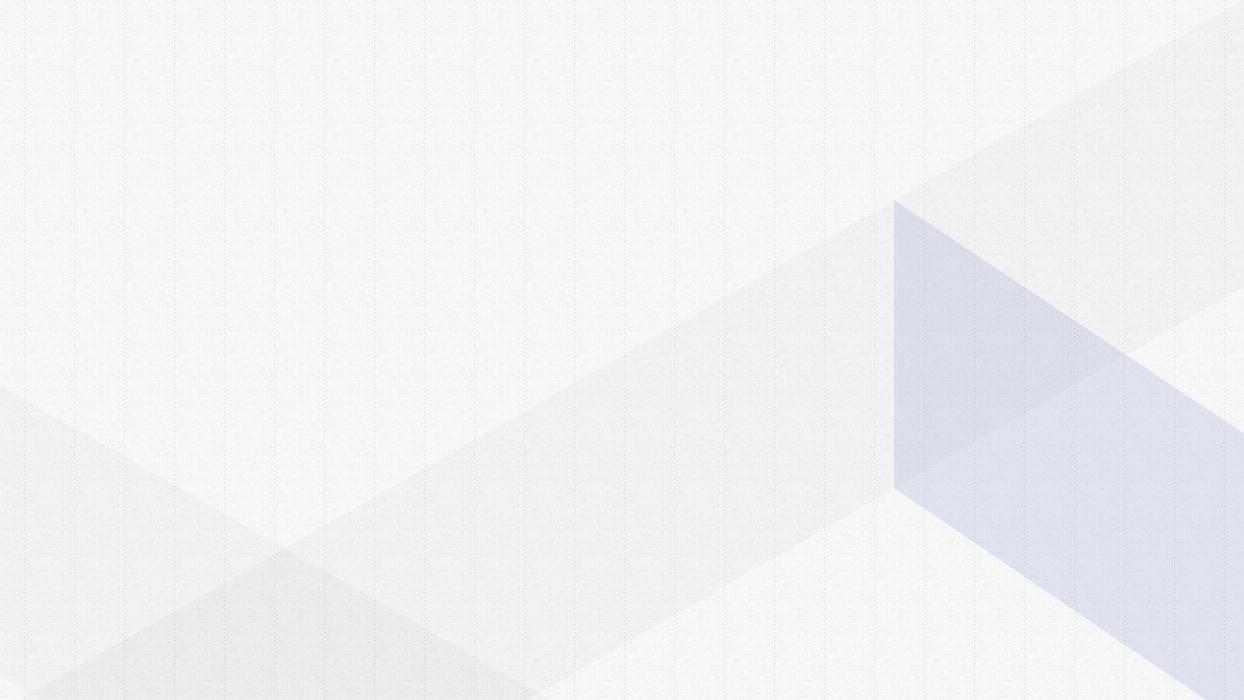 4
Introduction to the team.
PART 04
输入内容输入内容输入内容输入内容输入内容输入内容。
Click to add title text.
Click to add.
Click to add.
Click to add.
Click to add.
Click to add a title Click to add a title.
Click to add a title Click to add a title.
Click to add a title Click to add a title.
Click to add a title Click to add a title.
2010
2016
2019
20XX
Click to add title text.
Title text presets.
Enter the replacement content Click add the content text input to replace the content.
Title text presets.
Title text presets.
Enter the replacement content Click add the content text input to replace the content.
Enter the replacement content Click add the content text input to replace the content.
Click to add title text.
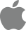 Mission purpose.
Right-click on the image to select and format the picture to replace the picture directly.
Core values.
Right-click on the image to select and format the picture to replace the picture directly.
Click to add title text.
Click to edit the title.
Please paste or enter your text here.
Click to edit the title.
Please paste or enter your text here.
Click to edit the title.
Please paste or enter your text here.
Click to edit the title.
   Please paste or enter your text here.
Click to edit the title.
Please paste or enter your text here Please paste or enter your text here Please paste or enter your text here Please paste or enter your text content here.
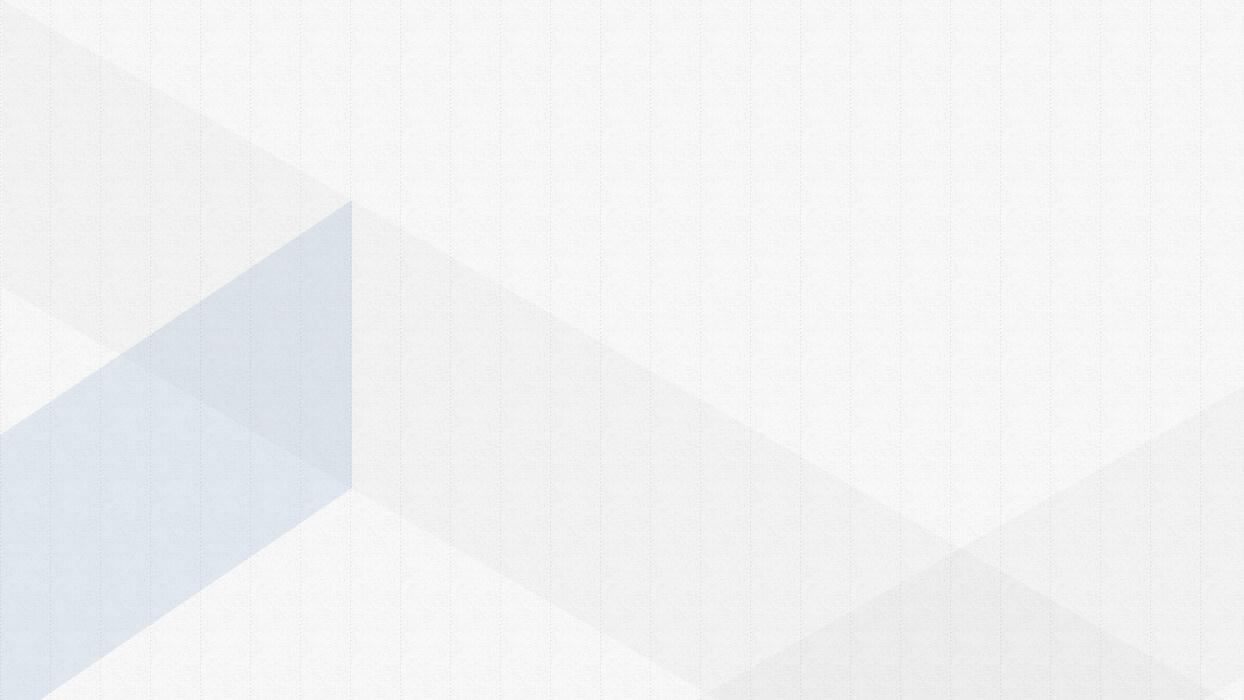 Thank you
This section is displayed as a text typography placeholder (theme font is recommended) This section is displayed as a text layout placeholder (theme font is recommended)
https://www.freeppt7.com.